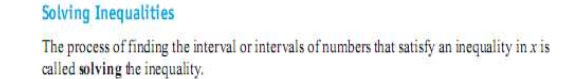 Absolute value function
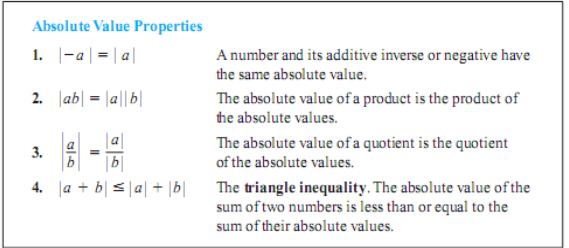 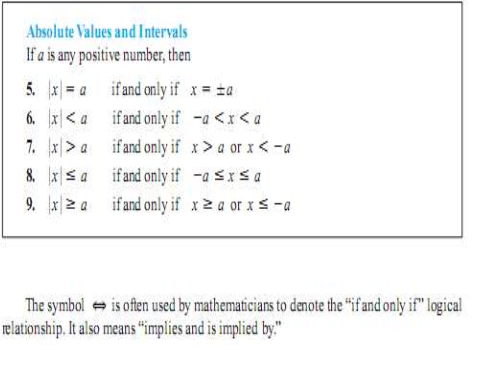 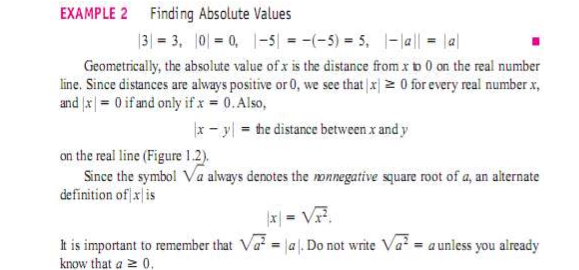 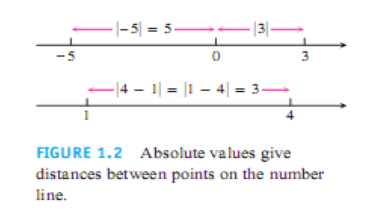 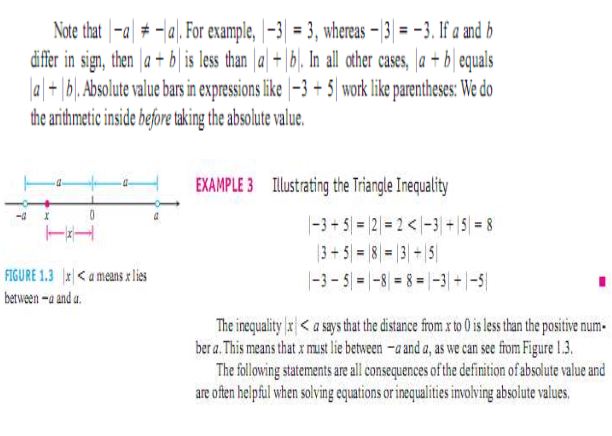